Ejercicios para disminuir la 
Ansiedad durante la cuarentena 
por  COVID-19
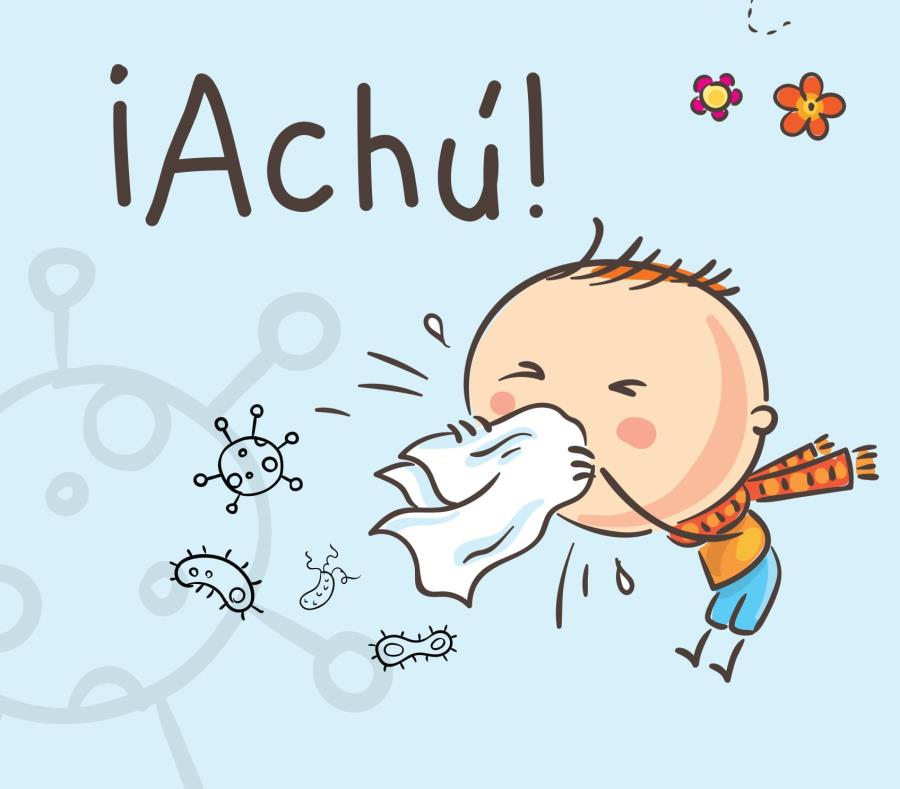 Identifica tus emociones

Debido a la constante  exposición a noticias, es normal que puedas sentir:
Miedo
Frustración
Soledad
Angustia
Falta de control



(Trabaja en tu cuaderno) Cuéntame si has sentido alguna de estas emociones, en que momentos.
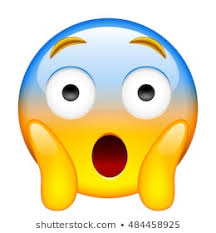 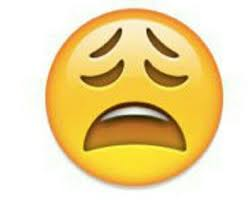 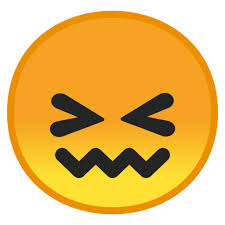 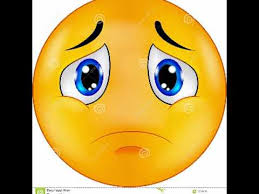 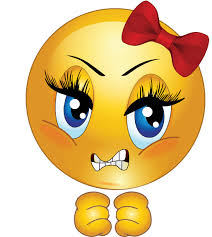 Autocuidado
Desconéctate de  las noticias y redes sociales.

Realiza una agenda de hábitos: higiene, alimentación, descanso, recreación,       ejercicios

Proyéctate:
     ¿Qué estarás haciendo en diciembre de 2020?

Haz una lista de personas importantes
     para ti y mantén contacto virtual y telefónico con ellas.


(Trabaja en tu cuaderno)
¿Cuál de estas actividades has realizado tú y tu familia para el  autocuidado en esta crisis?
Plan de contingencia:

Ayuda a tus padres a definir pasos a realizar durante esta emergencia, esto aumentará el  sentido de control familiar en medio de esta cuarentena:
   Medidas para la cuarentena
Medicamentos
Conocer síntomas COVID-19
Plan de compras: sólo lo esencial 
y necesario, en horarios establecidos para ello

¿En que has ayudado a tus padres? Cuéntame.
Vida diaria

¿Qué actividades te hacen sentir bien? Haz una lista
Escoge una actividad para hacer en el día: cuéntame cual elegiste y como lo harás         

  (trabaja en tu cuaderno y cuéntame que actividades te hacen sentir   bien )
Ejercicios
Leer un libro
Escuchar música
Jugar en familia
Conversar con tu familia y otras.
Cuando hay un evento que pone en riesgo nuestra salud, es normal entrar en un desequilibrio emocional.
Si estás realizando aislamiento social tu mente y cuerpo tienen que adaptarse al cambio de rutina.
Vivimos tiempos difíciles y es muy urgente cuidar y proteger el don de la vida. Es así como el llamado concreto del amor, tiene carácter de urgencia y este desafío lo ganaremos, siendo conscientes los unos con los otros.
Cúbranse con el amor de sus familias, valoren este tiempo, la circunstancia es triste, sin embargo, podemos obtener grandes aprendizajes.
Recuerda , nos han restringido el desplazamiento, pero no la capacidad de amar.
(Trabaja en tu cuaderno) y cuéntame como estás viviendo esta crisis en tu hogar. 
                            ¡CUIDATE ESPERO NOS  VEAMOS PRONTO!